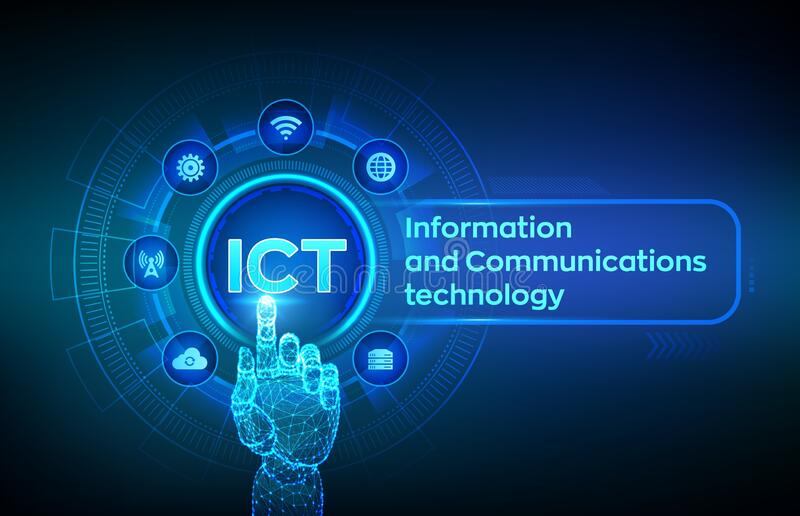 আজকের পাঠে সবাইকে
স্বাগতম
শিক্ষক পরিচিতি
সঞ্জয় দেব নাথ
সহকারী শিক্ষক (তথ্য ও যোগাযোগ প্রযুক্তি)
গজভাগ আহম্মদ আলী উচ্চ বিদ্যালয় ও কলেজ
কুলাউড়া, মৌলভীবাজার।
মোবাইল নংঃ ০১৭১২৩২৩৬০৬
E-mail: sonjoy.sumon@gmail.com
পাঠ পরিচিতি
শ্রেণি		: অষ্টম
বিষয়		: তথ্য ও যোগাযোগ প্রযুক্তি
অধ্যায়		: দ্বিতীয়
তারিখ		: ০7/১০/২০২০খ্রিঃ 
সময়		: ৪০ মিনিট।
ছবির এই যন্ত্রপাতিগুলো কোন কাজের?
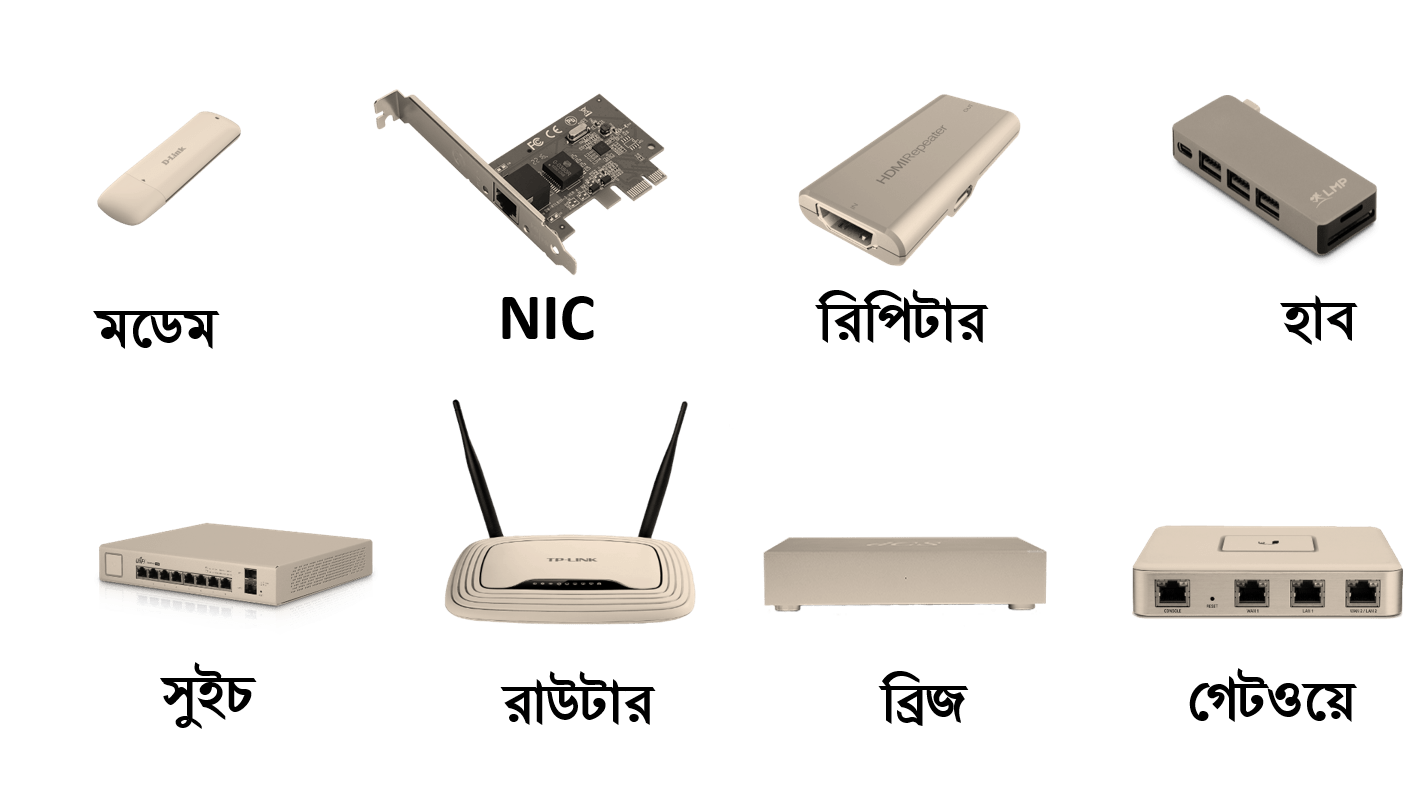 [Speaker Notes: ১। নিজ আসনে বসে একজন থেকে অন্যজনের হাতে দিয়ে পৌছাতে পারে।
২। শিক্ষার্থী নিজ আসনে বসে ছুড়ে মারতে পারে।
৩। শিক্ষক নিজেই A শিক্ষার্থীর নিকট থেকে নিয়ে B শিক্ষার্থীর কাছে দিয়ে আসতে পারে।
একইভাবে এক কম্পিউটার থেকে অন্য কম্পিউটারে বিভিন্ন পদ্ধতিতে তথ্য পাঠানো যায়, এই পদ্ধতিগুলোকে টপোলজি বলে। অত:পর পাঠ ঘোষণা…]
আজকের পাঠ
নেটওয়ার্ক- সংশ্লিষ্ট যন্ত্রপাতি
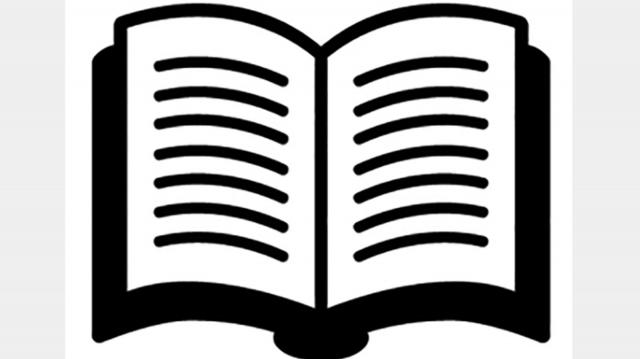 শিখন ফল
এই পাঠ শেষে শিক্ষার্থীরা...
নেটওয়ার্ক হাব এর সুবিধা ও অসুবিধা বর্ণনা করতে পারবে;
নেটওয়ার্ক সুইচ এর কার্যপ্রণারী ব্যাখ্যা করতে পারবে;
রাউটার এর প্রয়োজনীয়তা বর্ণনা করতে পারবে।
কম্পিউটার নেটওয়ার্ক এর হাব (Hub)
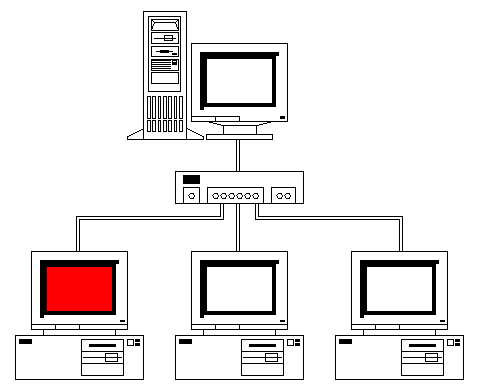 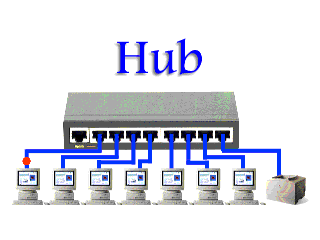 দুই বা ততোধিক কম্পিউটারের মধ্যে নেটওয়ার্ক তৈরি করে প্রতিটি কম্পিউটারকে সংযুক্ত করার ডিভাইসকে হাব বলে।
[Speaker Notes: ইশারা, লিখা, যন্ত্র, বলার মাধ্যমে তথ্য আদান-প্রদান করা হয়…]
হাব এর সুবিধা-অসুবিধা
[Speaker Notes: ইশারা, লিখা, যন্ত্র, বলার মাধ্যমে তথ্য আদান-প্রদান করা হয়…]
একক কাজ
নেটওয়ার্ক হাব এর কাজ কী?
[Speaker Notes: গানটির মূল প্রতিপাদ্য বিষয় ছিল, হানাদার বাহিনীর উপর আঘাত হানা…]
কম্পিউটার নেটওয়ার্ক এর সুইচ (Switch)
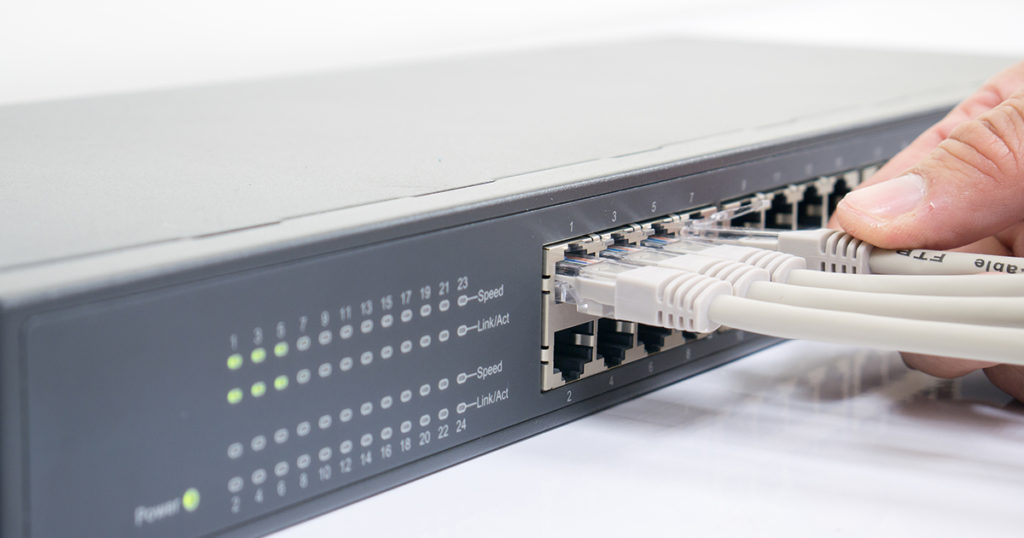 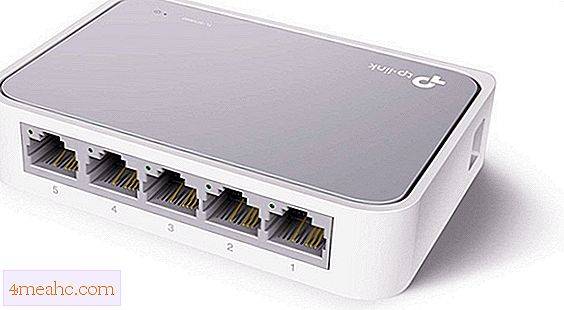 সুইচ হলো একটি কম্পিউটার নেটওয়ার্ক ডিভাইস, যা তথ্যকে আদান-প্রদান করতে সাহায্য করে। সুইচ এবং হাব দেখতে একই রকম হলেও এদের কাজে ভিন্নতা রয়েছে।
[Speaker Notes: ইশারা, লিখা, যন্ত্র, বলার মাধ্যমে তথ্য আদান-প্রদান করা হয়…]
সুইচ এবং হাব এর প্রধান পার্থক্য
[Speaker Notes: ইশারা, লিখা, যন্ত্র, বলার মাধ্যমে তথ্য আদান-প্রদান করা হয়…]
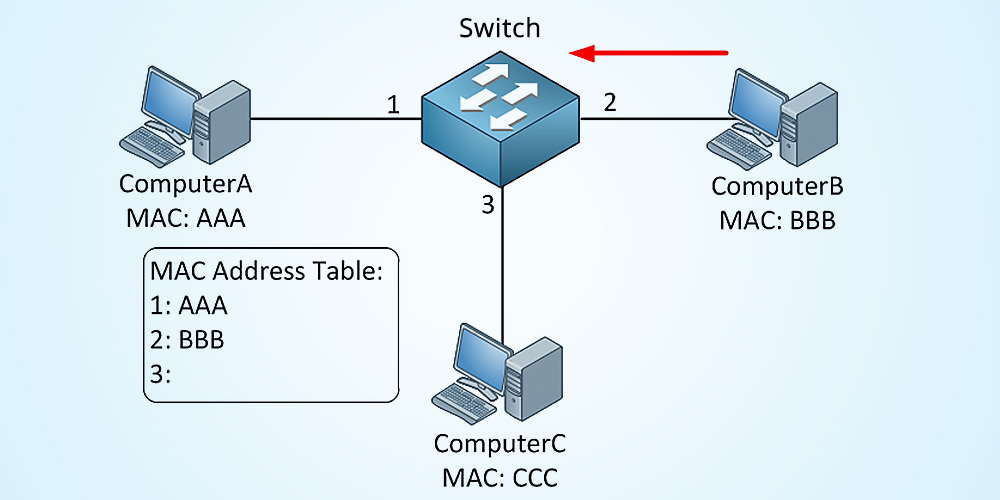 [Speaker Notes: ইশারা, লিখা, যন্ত্র, বলার মাধ্যমে তথ্য আদান-প্রদান করা হয়…]
জোড়ায় কাজ
হাব এর সুবিধা লিখ।
[Speaker Notes: গানটির মূল প্রতিপাদ্য বিষয় ছিল, হানাদার বাহিনীর উপর আঘাত হানা…]
রাউটারের কাজ হচ্ছে-
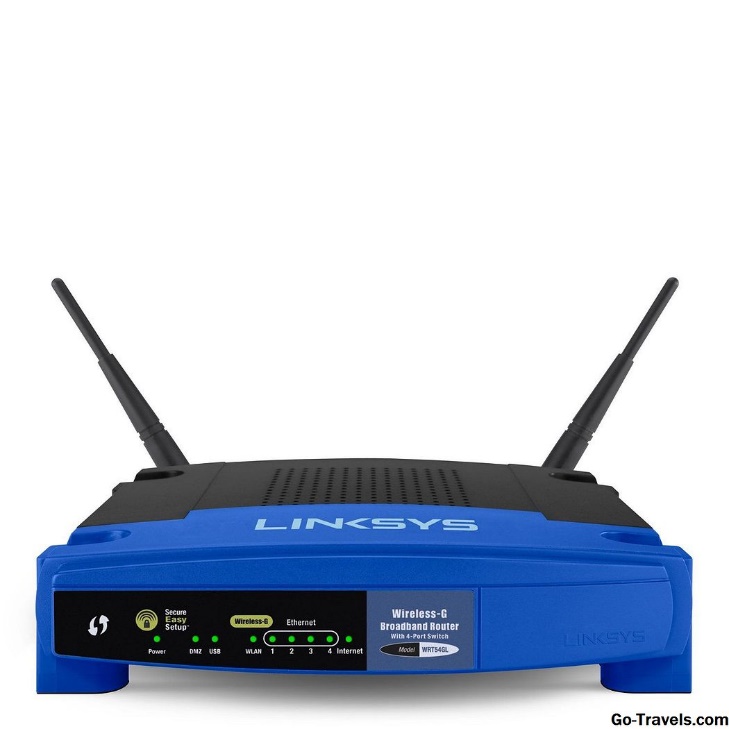 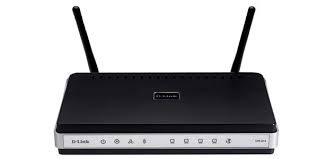 রাউটার ইন্টারনেট থেকে ডাটাকে নেটওয়ার্কের মধ্যে সংযোক্ত কম্পিউটারে পৌছানোর পথ নির্দেশ করে।
[Speaker Notes: ইশারা, লিখা, যন্ত্র, বলার মাধ্যমে তথ্য আদান-প্রদান করা হয়…]
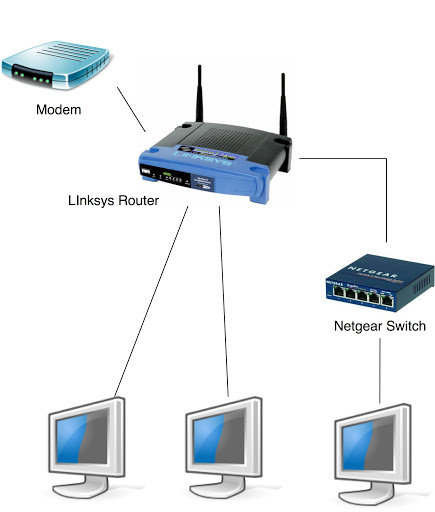 [Speaker Notes: ইশারা, লিখা, যন্ত্র, বলার মাধ্যমে তথ্য আদান-প্রদান করা হয়…]
দলীয় কাজ
হাব ও সুইচের মধ্যে পার্থক্য লিখ।
[Speaker Notes: দলগত কাজে শিক্ষার্থীদের সহযোগিত করা যেতে পারে…]
মূল্যায়ন
হাব কী?
সুইচ কী?
রাউটার কী?
[Speaker Notes: দলগত কাজে শিক্ষার্থীদের সহযোগিত করা যেতে পারে…]
বাড়ীর কাজ
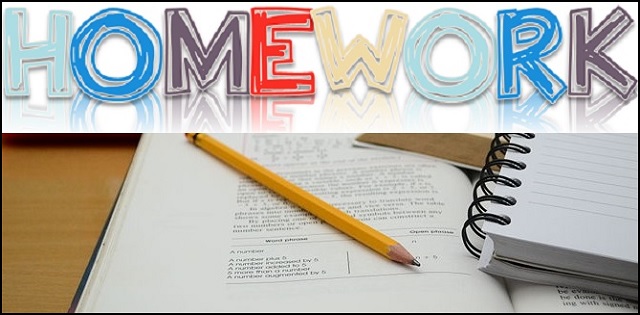 কম্পিউটার নেটওয়ার্ক তৈরীর বিভিন্ন যন্ত্রপাতির কাজ লিখে আনবে।
ধন্যবাদ
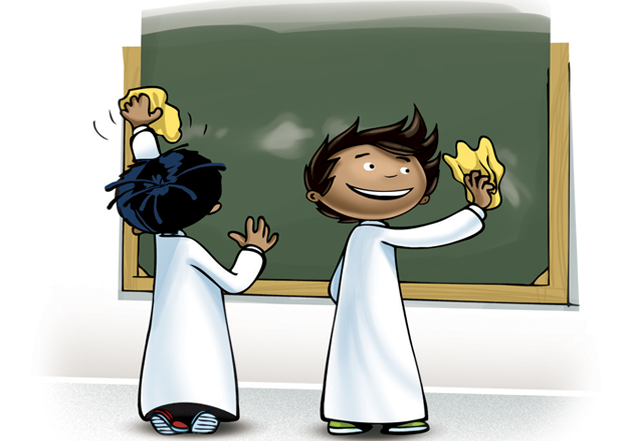